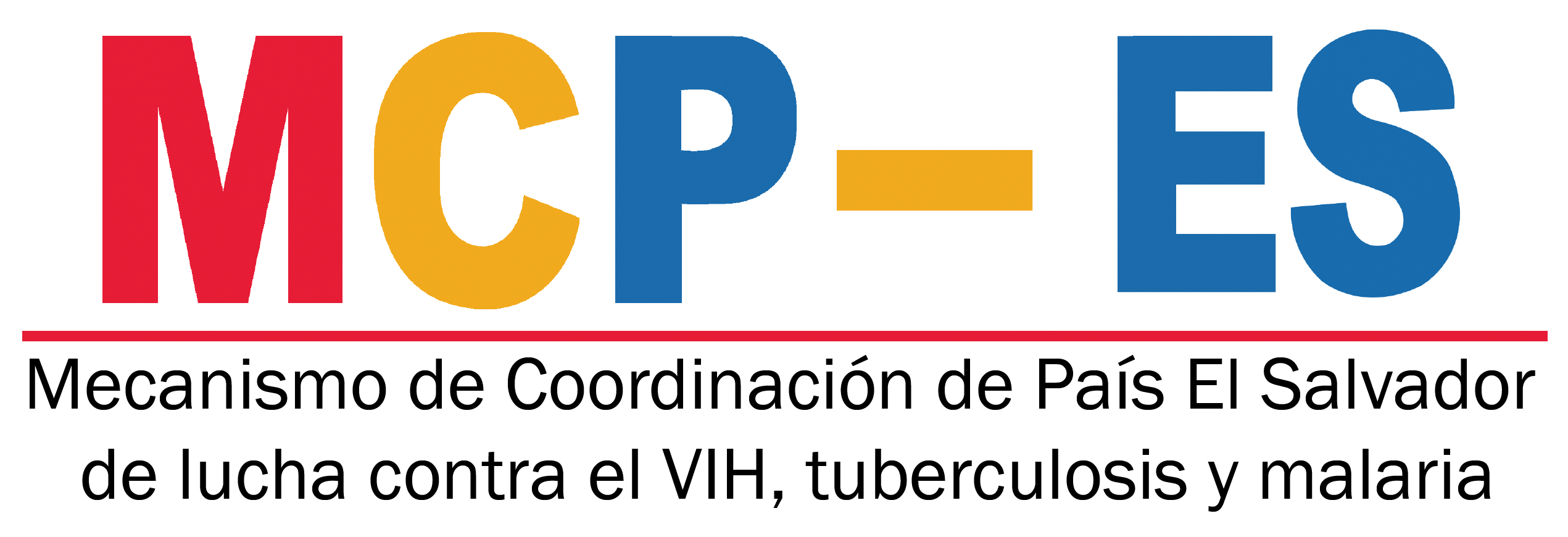 Conformación y RatificaciónMiembros Comités Permanentes 2020
Lcda. Marta Alicia de Magaña
Directora Ejecutiva MCP-ES
Plenaria ME01-2020
30/01/2020
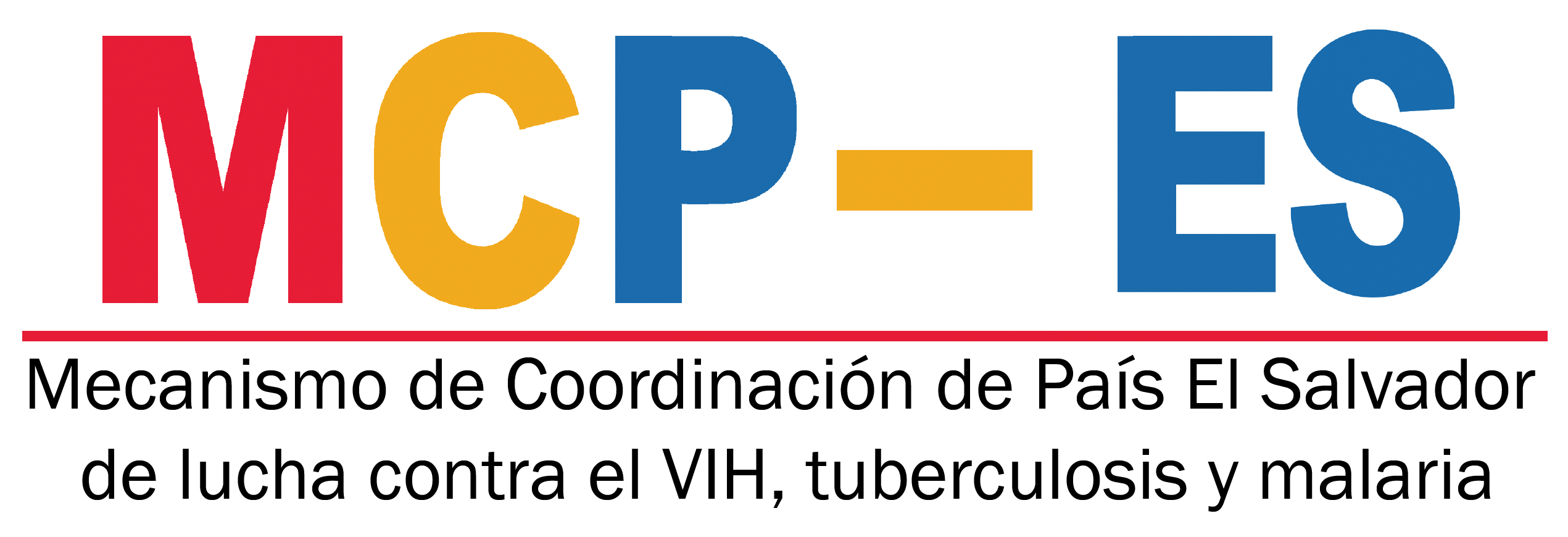 Comité de Capacitación
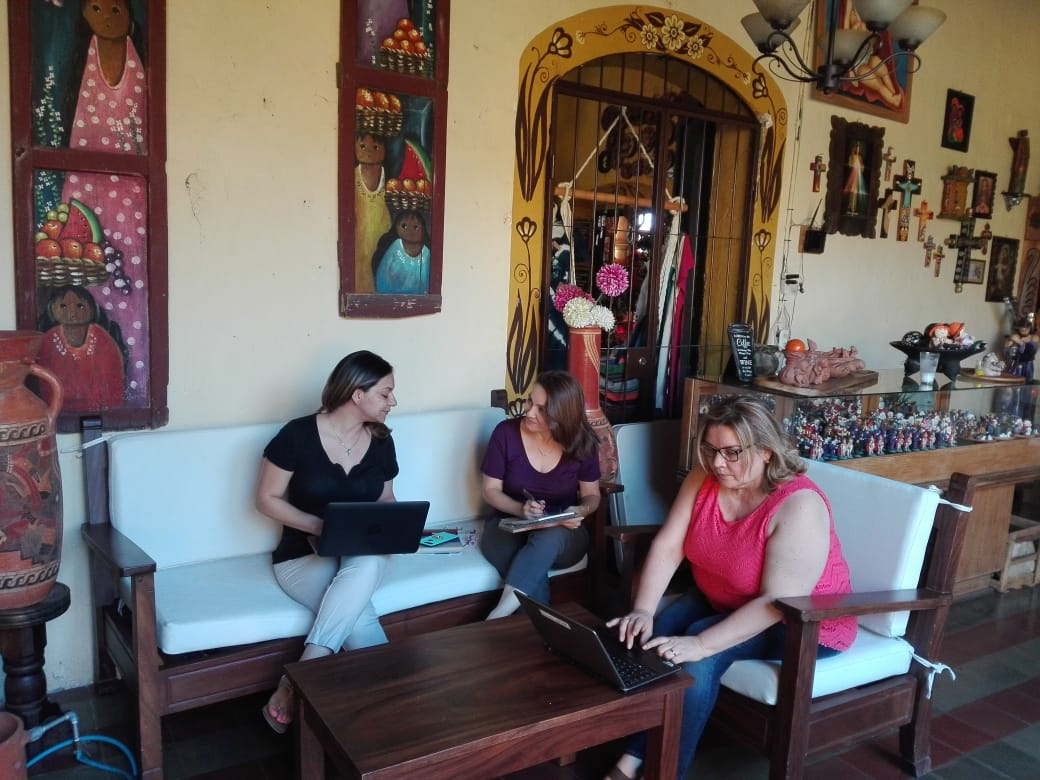 Coordinadora	
Lcda. Yanira Olivo de Rodríguez

Dra. Ana Elizabeth Albanés
Lcda. Morena de Reyes
Lcda. Jackeline Sandoval
Comité de Comunicaciones
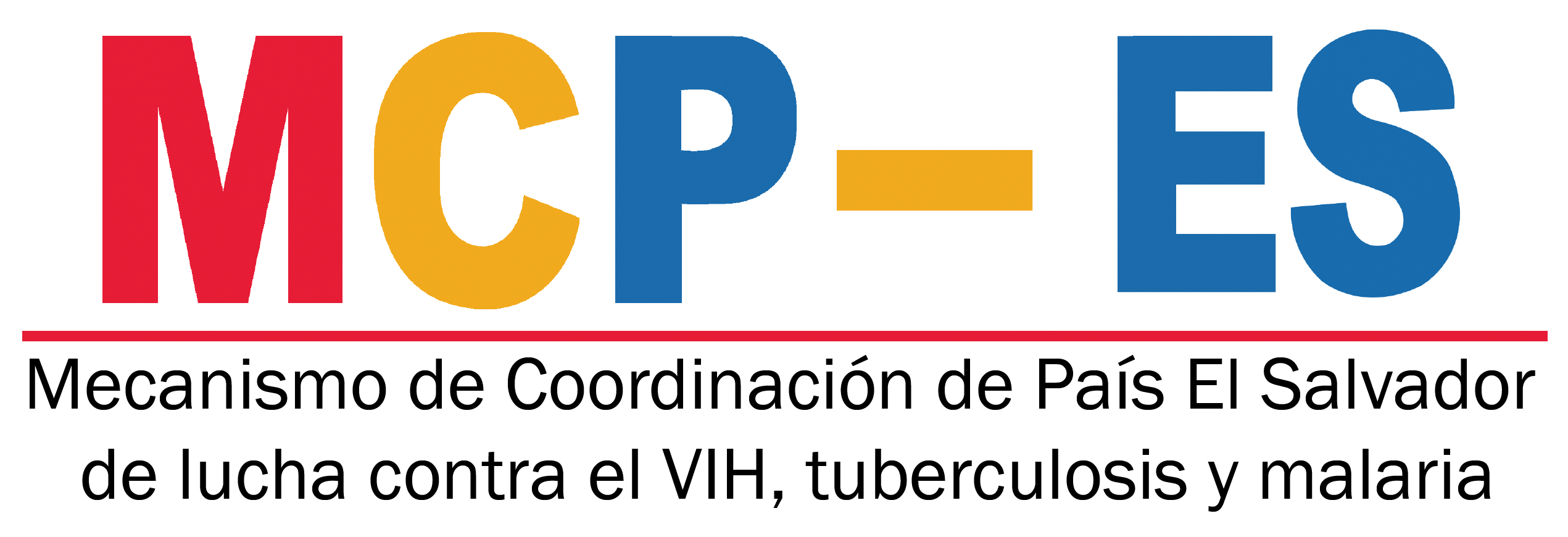 Coordinador	
Lic. Juan Francisco Ortíz

Subcoordinadora
Lcda. Claudia Solorzano

Mayor Josué Córdova
Ing. Enrique Díaz
Sr. Gabriel Escobar
Lcda. Habely Coca
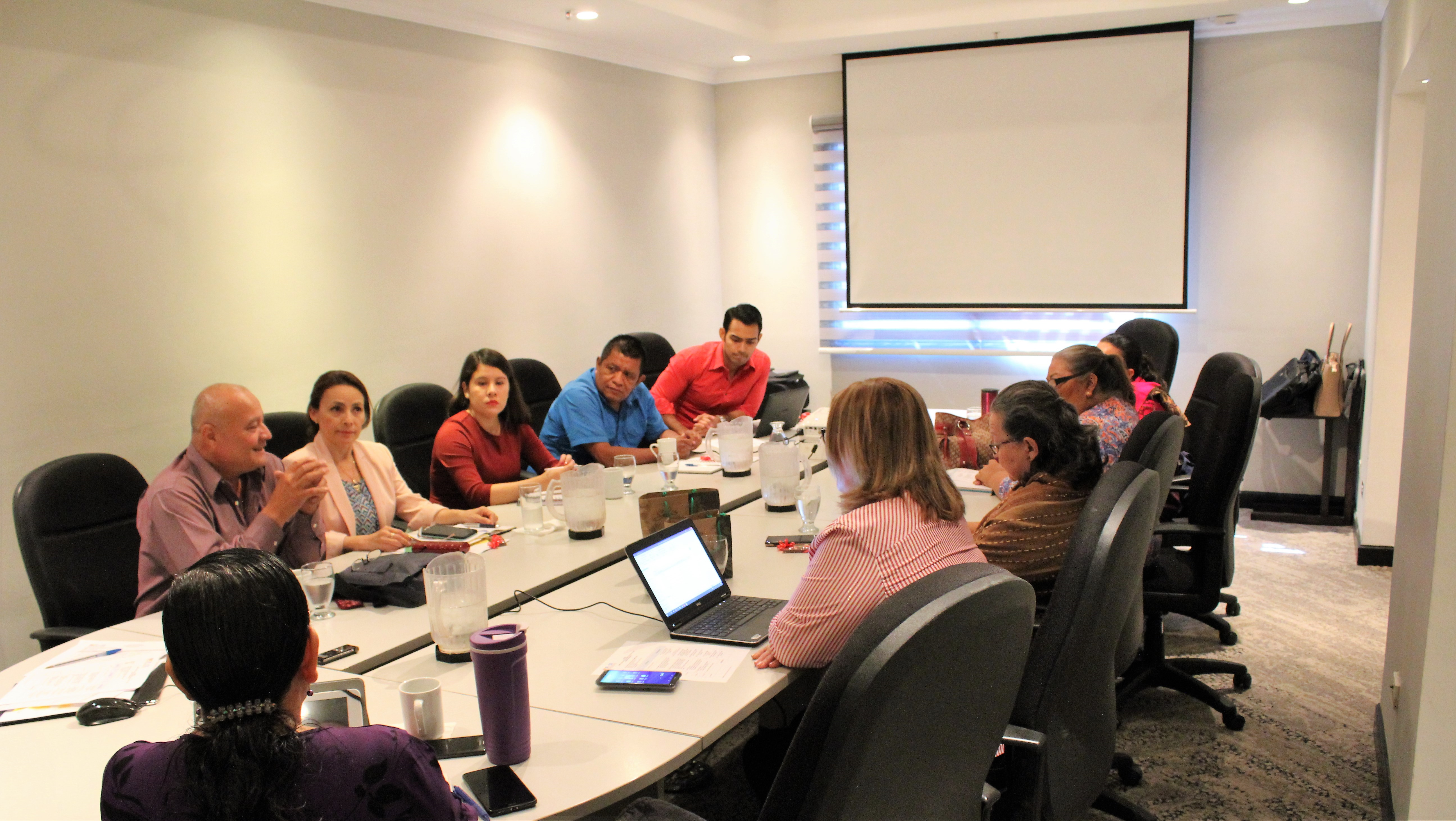 Coordinadora	
Lcda. Susan Padilla Calderón
Subcoordinador	
Rvdo. Sail Quintanilla
Sra. Reina Espinoza
Lcda. Isabel Payés
Sra. Michelle Arteaga
Pastor Giovanni Marroquín
Dra. Celina de Miranda
Dra.  Lucrecia Castillo
Lcda. Yanira Olivo de Rodríguez
Lcda. Maria Mercedes Castillo
Dr. Eduardo Zuleta
Ing. Enrique Díaz
Sr. Rony Cantaderio
Sra. Esmeralda Sorto
Sr. Rober Amadeo Martínez
Sra. Karla Guevara
Sra. Consuelo Raymundo
Sra. Doris Alvarado
Arq. Ricardo Engelhard
Dra. Margarita de Peñate
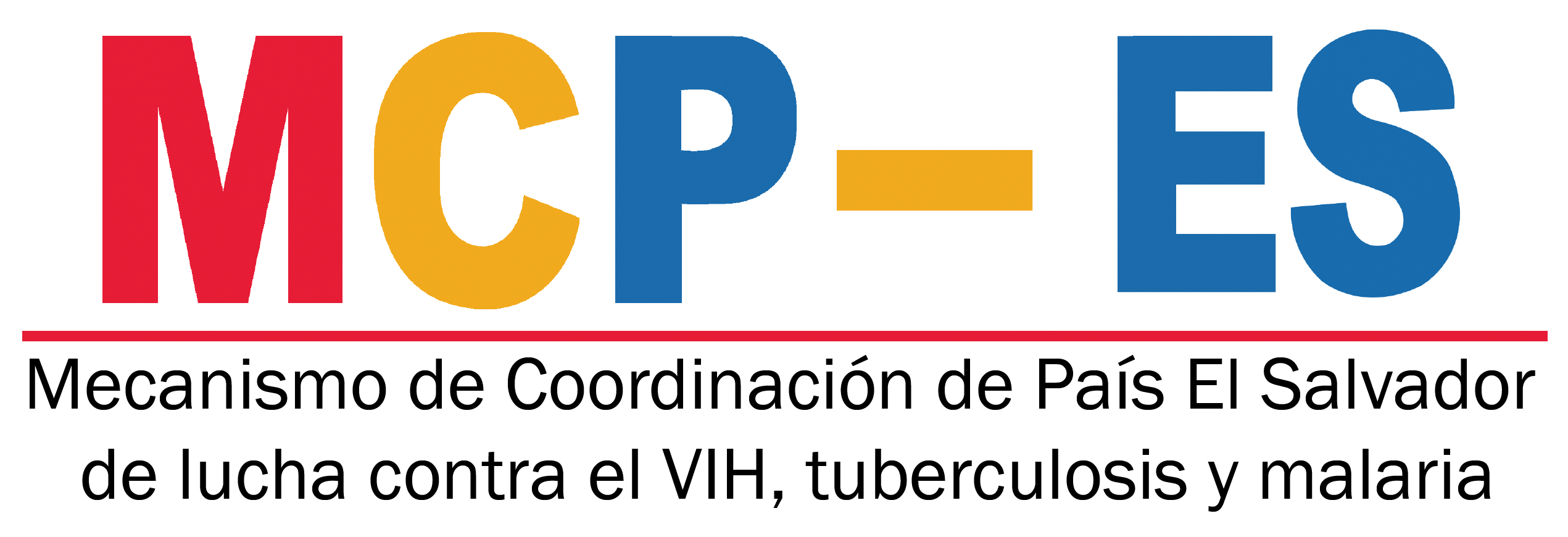 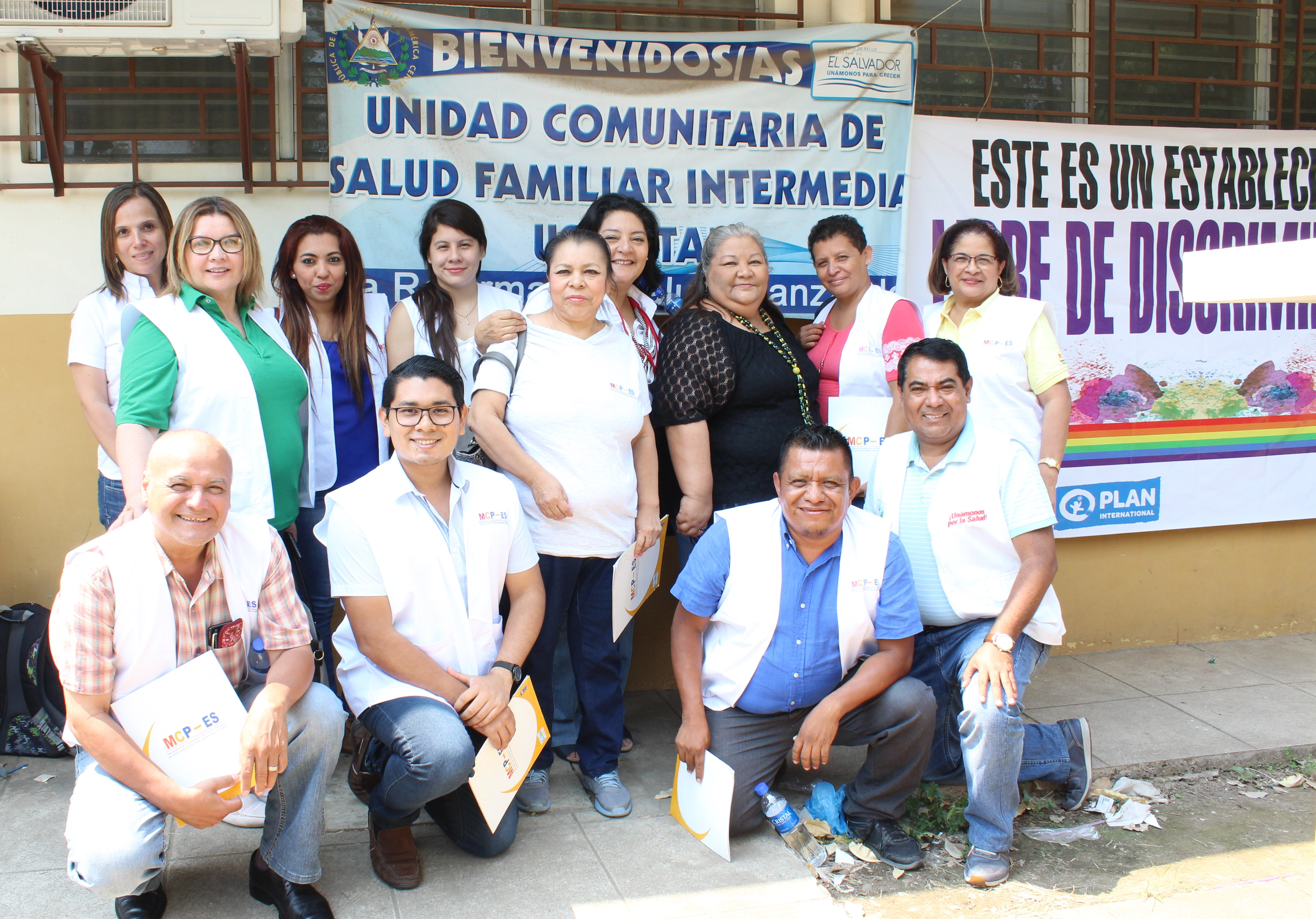 Comité de Propuestas
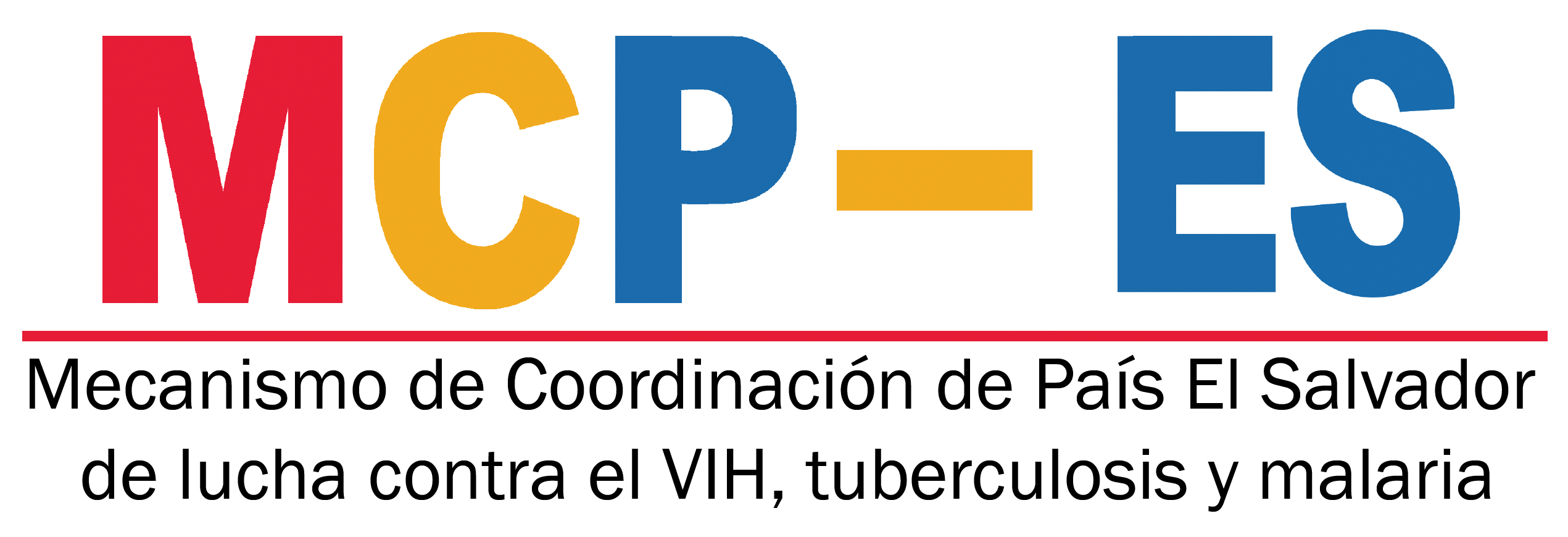 VIH
Coordinadora	
Dra. Celina de Miranda

Dra. Ana Isabel Nieto
Sra. Irma Yanet Hernández
Sra. Doris de Alvarado
Sr. William Hernández
Sra. Karla Guevara
Sra. Consuelo Raymundo
Lcda. Isabel Payés
Lic. Patrice Bauduhin
Lic. Juan Francisco Ortíz
Lcda. Susan Padilla Calderón
Dr. Franklin Hernández
Ing. Enrique Diaz
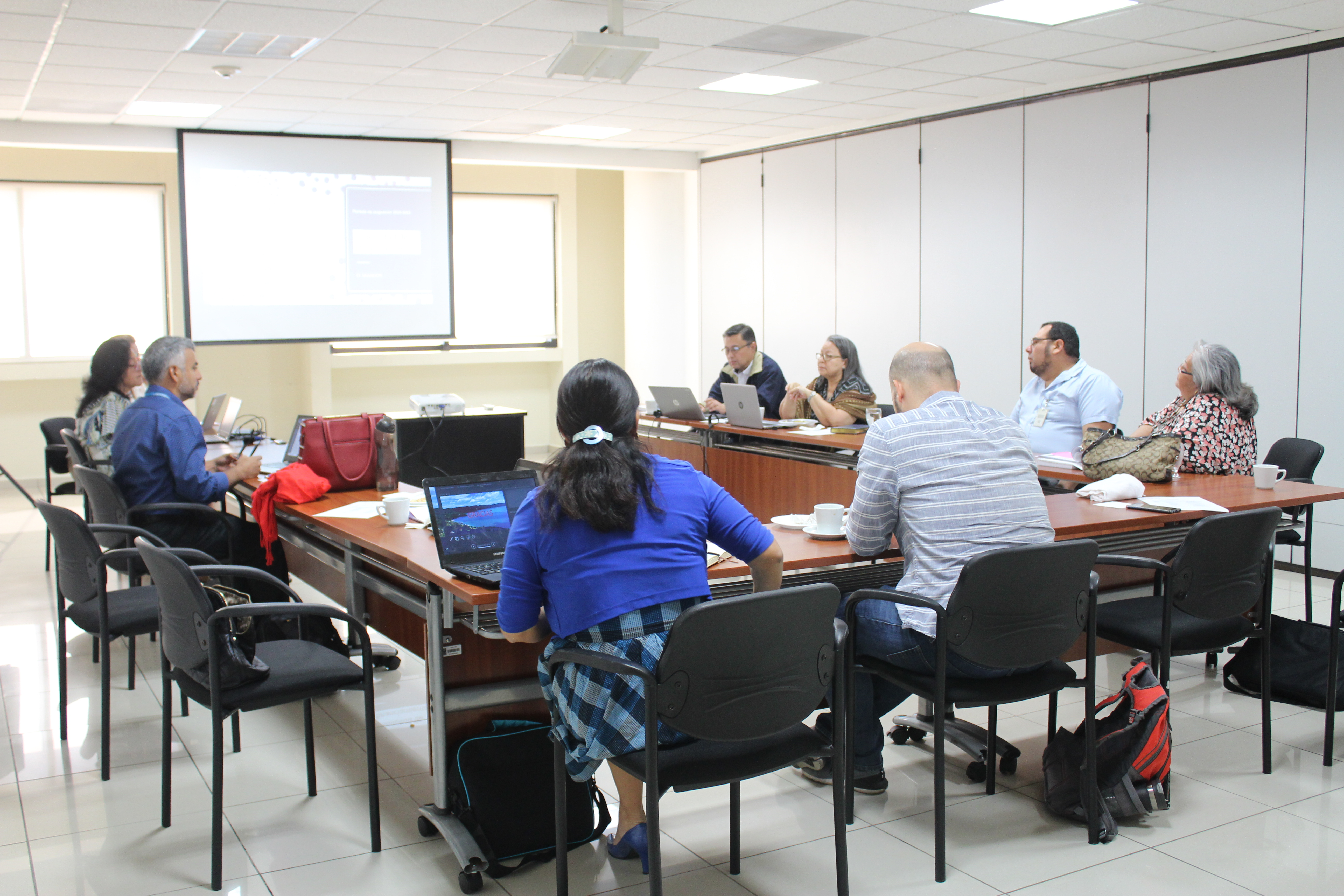 Comité de Propuestas
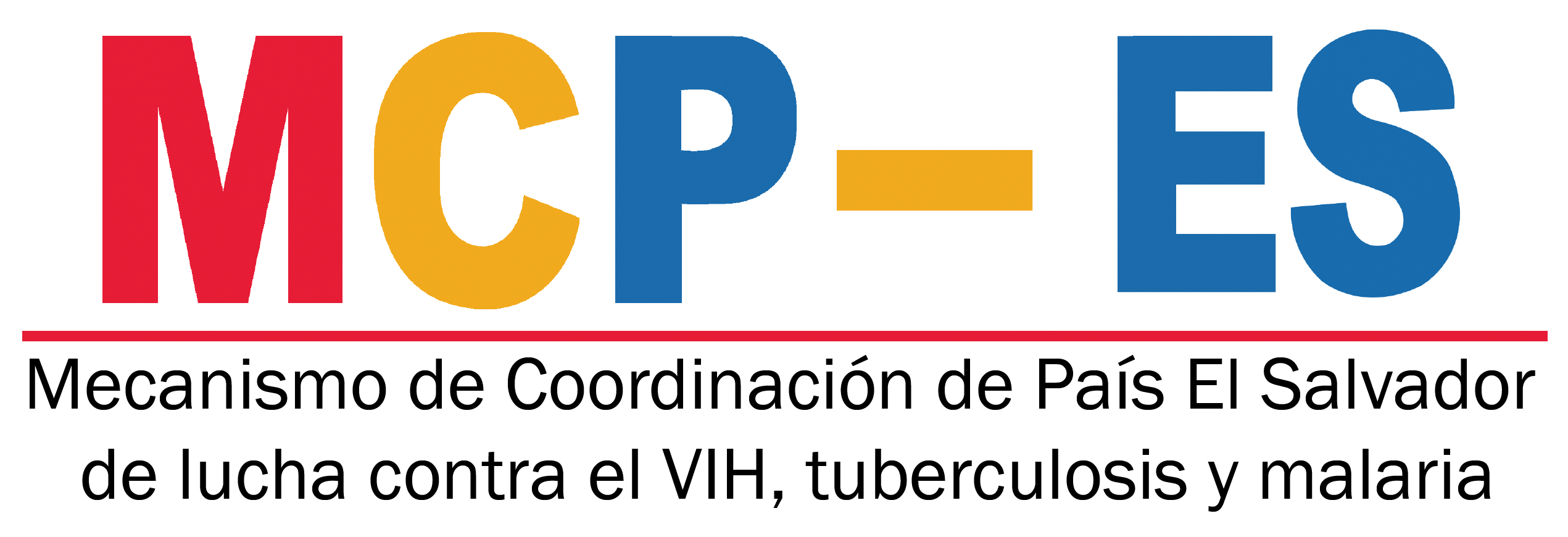 TB	
Coordinadora	
Dra. Margarita de Peñate

Dr. Eduardo Zuleta
Dra. Ana Elizabeth Albanés
Sr. William Hernández
Lcda. Isabel Payés
Dr. Franklin Hernández
Arq. Ricardo Engelhard
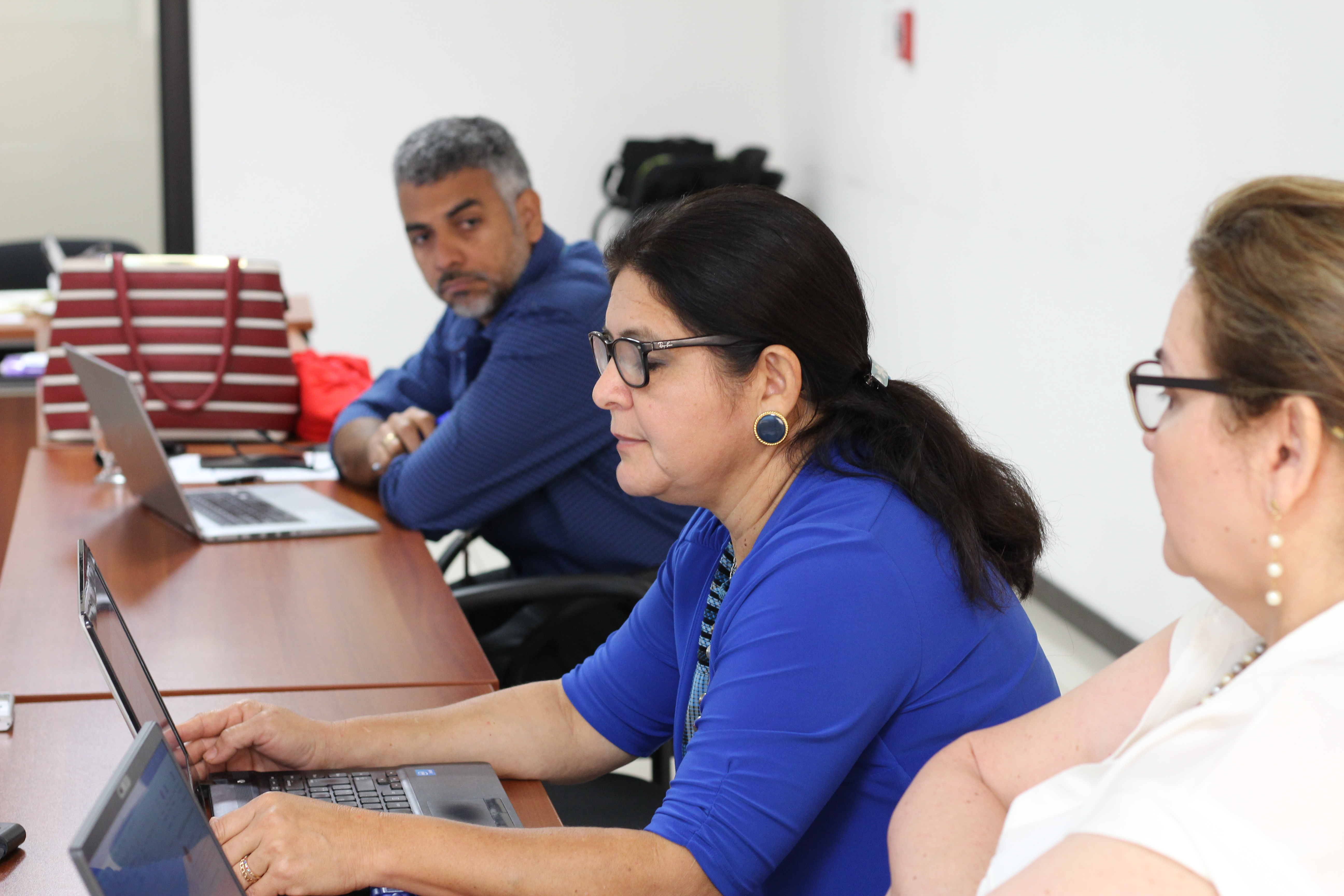 RATIFICACIÓN
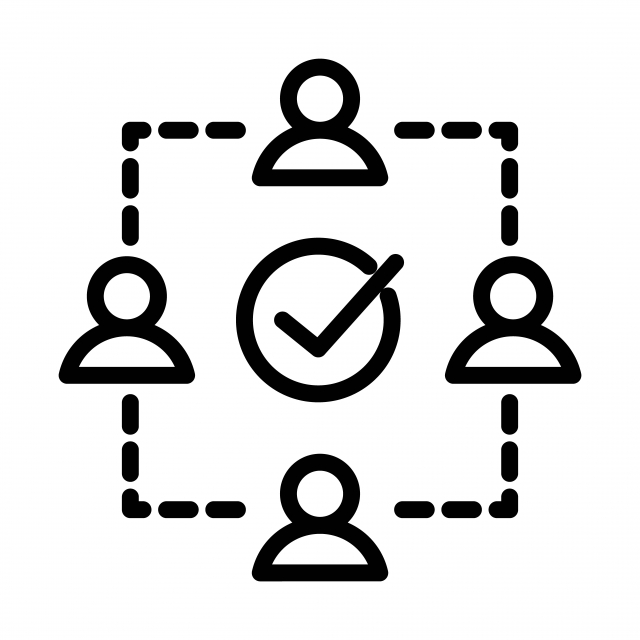 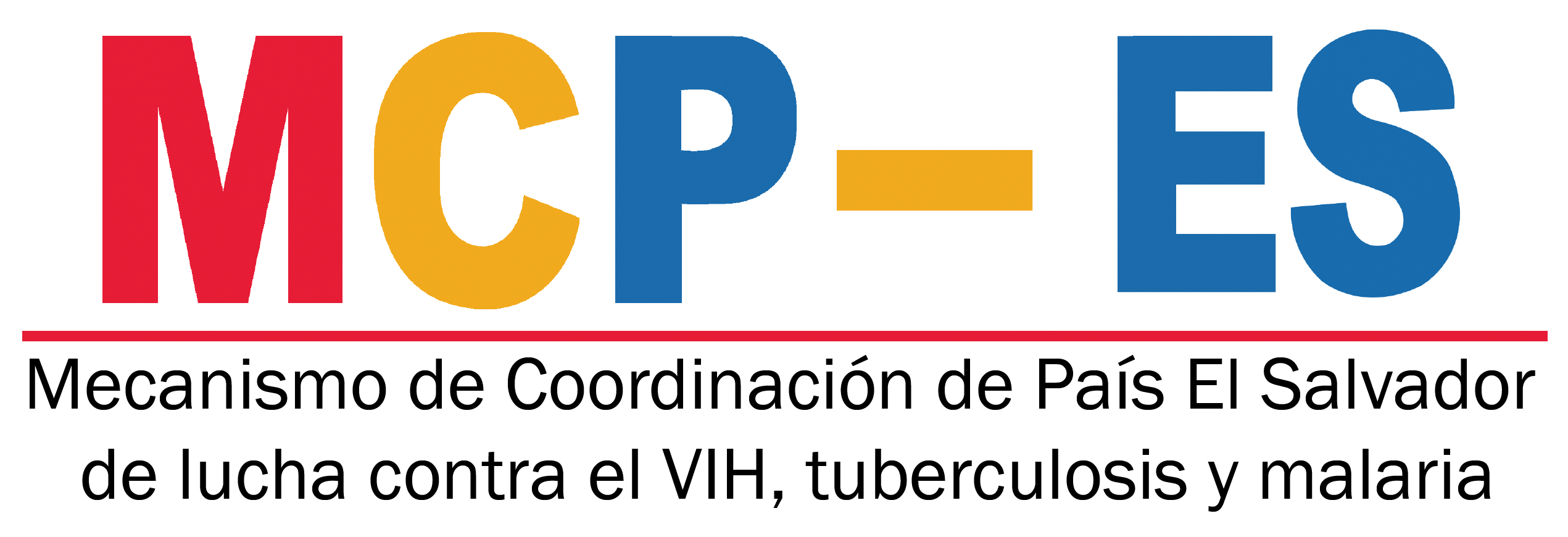 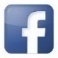 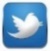 www.mcpelsalvador.org.sv                                 https://www.facebook.com/MCPES2002/                                 @MCPElSalvador
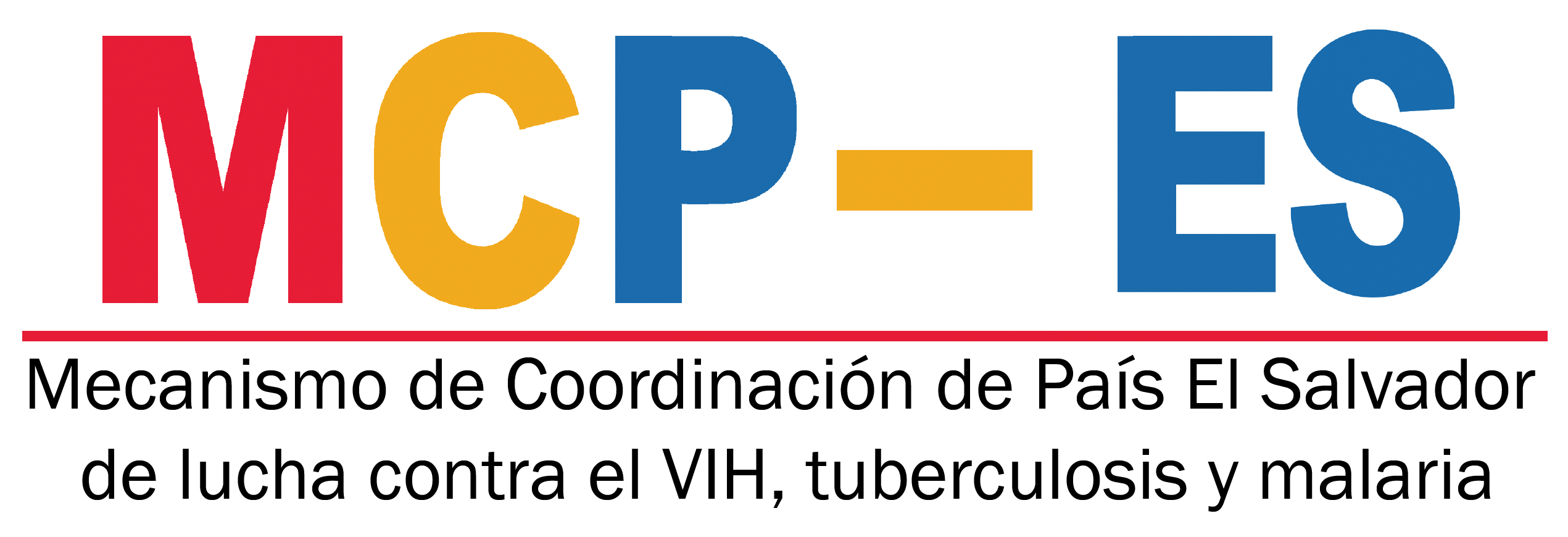 Contribuyendo a la respuesta nacional al VIH, Tuberculosis y Malaria en El Salvador.
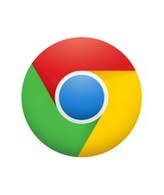